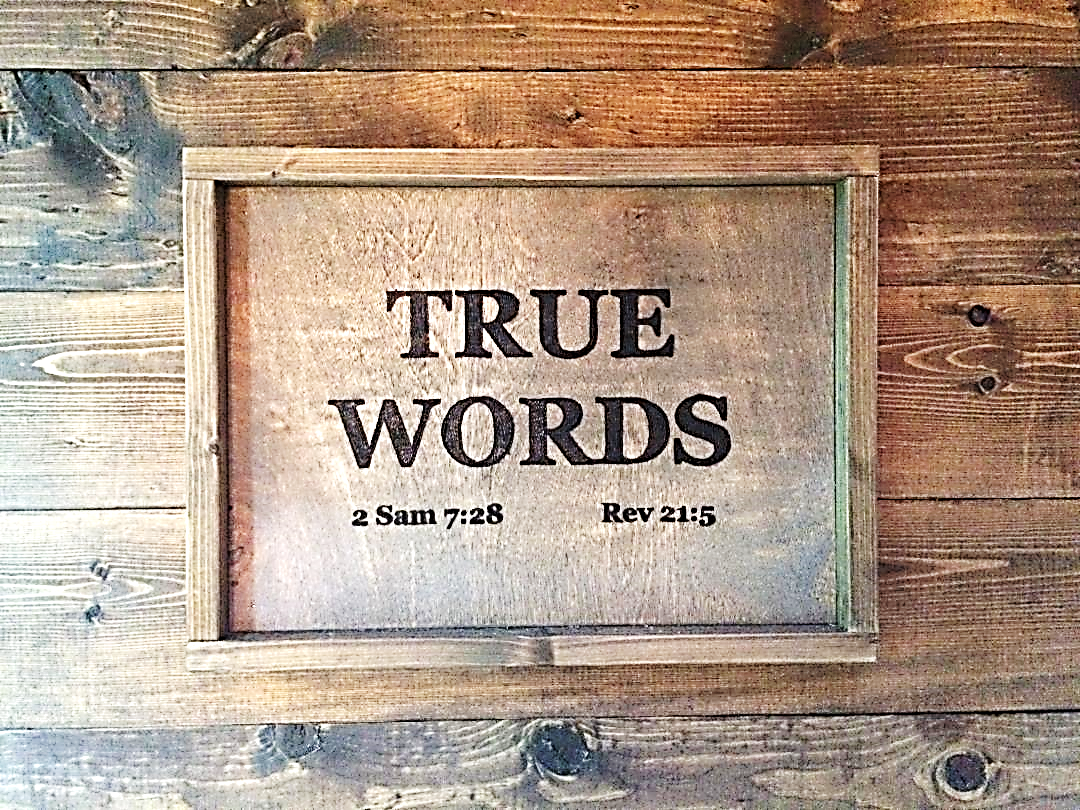 SERMON TITLE
Does God Turn
His Back On You?
Deuteronomy 32:15-16   But Jeshurun waxed fat, and kicked: thou art waxen fat, thou art grown thick, thou art covered with fatness; then he forsook God which made him, and lightly esteemed the Rock of his salvation.  16 They provoked him to jealousy with strange gods, with abominations provoked they him to anger.
True Words Christian Church
Deuteronomy 32:17-18   They sacrificed unto devils, not to God; to gods whom they knew not, to new gods that came newly up, whom your fathers feared not.  18 Of the Rock that begat thee thou art unmindful, and hast forgotten God that formed thee.
True Words Christian Church
Deuteronomy 32:19-20   And when the LORD saw it, he abhorred them, because of the provoking of his sons, and of his daughters.  20 And he said, I will hide my face from them, I will see what their end shall be: for they are a very froward generation, children in whom is no faith.
True Words Christian Church
Psalm 10:1   Why standest thou afar off, O LORD? why hidest thou thyself in times of trouble?
True Words Christian Church
Psalm 10:11   He hath said in his heart, God hath forgotten: he hideth his face; he will never see it.
True Words Christian Church
Psalm 13:1-4   How long wilt thou forget me, O LORD? for ever? how long wilt thou hide thy face from me?  2 How long shall I take counsel in my soul, having sorrow in my heart daily? how long shall mine enemy be exalted over me?  3 Consider and hear me, O LORD my God: lighten mine eyes, lest I sleep the sleep of death;  4 Lest mine enemy say, I have prevailed against him; and those that trouble me rejoice when I am moved.
True Words Christian Church
Psalm 44:20-22   If we have forgotten the name of our God, or stretched out our hands to a strange god;  21 Shall not God search this out? for he knoweth the secrets of the heart.  22 Yea, for thy sake are we killed all the day long; we are counted as sheep for the slaughter.
True Words Christian Church
Psalm 44:23-26   Awake, why sleepest thou, O Lord? arise, cast us not off for ever.  24 Wherefore hidest thou thy face, and forgettest our affliction and our oppression?  25 For our soul is bowed down to the dust: our belly cleaveth unto the earth.  26 Arise for our help, and redeem us for thy mercies' sake.
True Words Christian Church
Deuteronomy 28:1-2   And it shall come to pass, if thou shalt hearken diligently unto the voice of the LORD thy God, to observe and to do all his commandments which I command thee this day, that the LORD thy God will set thee on high above all nations of the earth:  2 And all these blessings shall come on thee, and overtake thee, if thou shalt hearken unto the voice of the LORD thy God.
True Words Christian Church
Deuteronomy 28:15-16   But it shall come to pass, if thou wilt not hearken unto the voice of the LORD thy God, to observe to do all his commandments and his statutes which I command thee this day; that all these curses shall come upon thee, and overtake thee:  16 Cursed shalt thou be in the city, and cursed shalt thou be in the field.
True Words Christian Church
Deuteronomy 28:17-19   Cursed shall be thy basket and thy store.  18 Cursed shall be the fruit of thy body, and the fruit of thy land, the increase of thy kine, and the flocks of thy sheep.  19 Cursed shalt thou be when thou comest in, and cursed shalt thou be when thou goest out.
True Words Christian Church
Deuteronomy 28:20   The LORD shall send upon thee cursing, vexation, and rebuke, in all that thou settest thine hand unto for to do, until thou be destroyed, and until thou perish quickly; because of the wickedness of thy doings, whereby thou hast forsaken me.
True Words Christian Church
Deuteronomy 28:21-22   The LORD shall make the pestilence cleave unto thee, until he have consumed thee from off the land, whither thou goest to possess it.  22 The LORD shall smite thee with a consumption, and with a fever, and with an inflammation, and with an extreme burning, and with the sword, and with blasting, and with mildew; and they shall pursue thee until thou perish.
True Words Christian Church
Deuteronomy 28:23-24   And thy heaven that is over thy head shall be brass, and the earth that is under thee shall be iron.  24 The LORD shall make the rain of thy land powder and dust: from heaven shall it come down upon thee, until thou be destroyed.
True Words Christian Church
Deuteronomy 28:25-26   The LORD shall cause thee to be smitten before thine enemies: thou shalt go out one way against them, and flee seven ways before them: and shalt be removed into all the kingdoms of the earth.  26 And thy carcase shall be meat unto all fowls of the air, and unto the beasts of the earth, and no man shall fray them away.
True Words Christian Church
Deuteronomy 28:45-46   Moreover all these curses shall come upon thee, and shall pursue thee, and overtake thee, till thou be destroyed; because thou hearkenedst not unto the voice of the LORD thy God, to keep his commandments and his statutes which he commanded thee:  46 And they shall be upon thee for a sign and for a wonder, and upon thy seed for ever.
True Words Christian Church
Deuteronomy 28:47-48   Because thou servedst not the LORD thy God with joyfulness, and with gladness of heart, for the abundance of all things;  48 Therefore shalt thou serve thine enemies which the LORD shall send against thee, in hunger, and in thirst, and in nakedness, and in want of all things: and he shall put a yoke of iron upon thy neck, until he have destroyed thee.
True Words Christian Church
Numbers 16:41   But on the morrow all the congregation of the children of Israel murmured against Moses and against Aaron, saying, Ye have killed the people of the LORD.
True Words Christian Church
Numbers 16:42   And it came to pass, when the congregation was gathered against Moses and against Aaron, that they looked toward the tabernacle of the congregation: and, behold, the cloud covered it, and the glory of the LORD appeared.
True Words Christian Church
Numbers 16:43-45   And Moses and Aaron came before the tabernacle of the congregation.  44 And the LORD spake unto Moses, saying,  45 Get you up from among this congregation, that I may consume them as in a moment. And they fell upon their faces.
True Words Christian Church
Numbers 16:46   And Moses said unto Aaron, Take a censer, and put fire therein from off the altar, and put on incense, and go quickly unto the congregation, and make an atonement for them: for there is wrath gone out from the LORD; the plague is begun.
True Words Christian Church
Numbers 16:47   And Aaron took as Moses commanded, and ran into the midst of the congregation; and, behold, the plague was begun among the people: and he put on incense, and made an atonement for the people.
True Words Christian Church
Numbers 16:48-50   And he stood between the dead and the living; and the plague was stayed.  49 Now they that died in the plague were fourteen thousand and seven hundred, beside them that died about the matter of Korah.  50 And Aaron returned unto Moses unto the door of the tabernacle of the congregation: and the plague was stayed.
True Words Christian Church
Psalm 77:6-9   I call to remembrance my song in the night: I commune with mine own heart: and my spirit made diligent search.  7 Will the Lord cast off for ever? and will he be favourable no more?  8 Is his mercy clean gone for ever? doth his promise fail for evermore?  9 Hath God forgotten to be gracious? hath he in anger shut up his tender mercies? Selah.
True Words Christian Church
Psalm 88:14   LORD, why castest thou off my soul? why hidest thou thy face from me?
True Words Christian Church
Matthew 27:46   And about the ninth hour Jesus cried with a loud voice, saying, Eli, Eli, lama sabachthani? that is to say, My God, my God, why hast thou forsaken me?
True Words Christian Church
Isaiah 1:13-14   Bring no more vain oblations; incense is an abomination unto me; the new moons and sabbaths, the calling of assemblies, I cannot away with; it is iniquity, even the solemn meeting.  14 Your new moons and your appointed feasts my soul hateth: they are a trouble unto me; I am weary to bear them.
True Words Christian Church
Isaiah 1:15   And when ye spread forth your hands, I will hide mine eyes from you: yea, when ye make many prayers, I will not hear: your hands are full of blood.
True Words Christian Church
Jeremiah 7:16   Therefore pray not thou for this people, neither lift up cry nor prayer for them, neither make intercession to me: for I will not hear thee.
True Words Christian Church
Jeremiah 7:1-2   The word that came to Jeremiah from the LORD, saying,  2 Stand in the gate of the LORD'S house, and proclaim there this word, and say, Hear the word of the LORD, all ye of Judah, that enter in at these gates to worship the LORD.
True Words Christian Church
Jeremiah 7:3-4   Thus saith the LORD of hosts, the God of Israel, Amend your ways and your doings, and I will cause you to dwell in this place.  4 Trust ye not in lying words, saying, The temple of the LORD, The temple of the LORD, The temple of the LORD, are these.
True Words Christian Church
Jeremiah 7:5-7   For if ye throughly amend your ways and your doings; if ye throughly execute judgment between a man and his neighbour;  6 If ye oppress not the stranger, the fatherless, and the widow, and shed not innocent blood in this place, neither walk after other gods to your hurt:  7 Then will I cause you to dwell in this place, in the land that I gave to your fathers, for ever and ever.
True Words Christian Church
Jeremiah 7:8-10   Behold, ye trust in lying words, that cannot profit.  9 Will ye steal, murder, and commit adultery, and swear falsely, and burn incense unto Baal, and walk after other gods whom ye know not;  10 And come and stand before me in this house, which is called by my name, and say, We are delivered to do all these abominations?
True Words Christian Church
Jeremiah 7:11-12   Is this house, which is called by my name, become a den of robbers in your eyes? Behold, even I have seen it, saith the LORD.  12 But go ye now unto my place which was in Shiloh, where I set my name at the first, and see what I did to it for the wickedness of my people Israel.
True Words Christian Church
Jeremiah 7:13-14   And now, because ye have done all these works, saith the LORD, and I spake unto you, rising up early and speaking, but ye heard not; and I called you, but ye answered not;  14 Therefore will I do unto this house, which is called by my name, wherein ye trust, and unto the place which I gave to you and to your fathers, as I have done to Shiloh.
True Words Christian Church
Jeremiah 7:15   And I will cast you out of my sight, as I have cast out all your brethren, even the whole seed of Ephraim.
True Words Christian Church
Jeremiah 7:16   Therefore pray not thou for this people, neither lift up cry nor prayer for them, neither make intercession to me: for I will not hear thee.
True Words Christian Church
Jeremiah 11:14   Therefore pray not thou for this people, neither lift up a cry or prayer for them: for I will not hear them in the time that they cry unto me for their trouble.
True Words Christian Church
Jeremiah 14:11-12   Then said the LORD unto me, Pray not for this people for their good.  12 When they fast, I will not hear their cry; and when they offer burnt offering and an oblation, I will not accept them: but I will consume them by the sword, and by the famine, and by the pestilence.
True Words Christian Church
Jeremiah 22:21   I spake unto thee in thy prosperity; but thou saidst, I will not hear. This hath been thy manner from thy youth, that thou obeyedst not my voice.
True Words Christian Church
Jeremiah 22:22-23   The wind shall eat up all thy pastors, and thy lovers shall go into captivity: surely then shalt thou be ashamed and confounded for all thy wickedness.  23 O inhabitant of Lebanon, that makest thy nest in the cedars, how gracious shalt thou be when pangs come upon thee, the pain as of a woman in travail!
True Words Christian Church
Jeremiah 22:24-25   As I live, saith the LORD, though Coniah the son of Jehoiakim king of Judah were the signet upon my right hand, yet would I pluck thee thence;  25 And I will give thee into the hand of them that seek thy life, and into the hand of them whose face thou fearest, even into the hand of Nebuchadrezzar king of Babylon, and into the hand of the Chaldeans.
True Words Christian Church
Jeremiah 22:26   And I will cast thee out, and thy mother that bare thee, into another country, where ye were not born; and there shall ye die.
True Words Christian Church
Jeremiah 15:1   Then said the LORD unto me, Though Moses and Samuel stood before me, yet my mind could not be toward this people: cast them out of my sight, and let them go forth.
True Words Christian Church
Exodus 32:10   Now therefore let me alone, that my wrath may wax hot against them, and that I may consume them: and I will make of thee a great nation.
True Words Christian Church
Ezekiel 14:14-15   Though these three men, Noah, Daniel, and Job, were in it, they should deliver but their own souls by their righteousness, saith the Lord GOD.  15 If I cause noisome beasts to pass through the land, and they spoil it, so that it be desolate, that no man may pass through because of the beasts:
True Words Christian Church
Ezekiel 14:16-17   Though these three men were in it, as I live, saith the Lord GOD, they shall deliver neither sons nor daughters; they only shall be delivered, but the land shall be desolate.  17 Or if I bring a sword upon that land, and say, Sword, go through the land; so that I cut off man and beast from it:
True Words Christian Church
Ezekiel 14:18-19   Though these three men were in it, as I live, saith the Lord GOD, they shall deliver neither sons nor daughters, but they only shall be delivered themselves.  19 Or if I send a pestilence into that land, and pour out my fury upon it in blood, to cut off from it man and beast:
True Words Christian Church
Ezekiel 14:20-21   Though Noah, Daniel, and Job, were in it, as I live, saith the Lord GOD, they shall deliver neither son nor daughter; they shall but deliver their own souls by their righteousness.  21 For thus saith the Lord GOD; How much more when I send my four sore judgments upon Jerusalem, the sword, and the famine, and the noisome beast, and the pestilence, to cut off from it man and beast?
True Words Christian Church
Proverbs 1:22-24   How long, ye simple ones, will ye love simplicity? and the scorners delight in their scorning, and fools hate knowledge?  23 Turn you at my reproof: behold, I will pour out my spirit unto you, I will make known my words unto you.  24 Because I have called, and ye refused; I have stretched out my hand, and no man regarded;
True Words Christian Church
Proverbs 1:25-26   But ye have set at nought all my counsel, and would none of my reproof:  26 I also will laugh at your calamity; I will mock when your fear cometh;
True Words Christian Church
Proverbs 1:27-28   When your fear cometh as desolation, and your destruction cometh as a whirlwind; when distress and anguish cometh upon you.  28 Then shall they call upon me, but I will not answer; they shall seek me early, but they shall not find me:
True Words Christian Church
Proverbs 1:29-31   For that they hated knowledge, and did not choose the fear of the LORD:  30 They would none of my counsel: they despised all my reproof.  31 Therefore shall they eat of the fruit of their own way, and be filled with their own devices.
True Words Christian Church
Proverbs 1:32-33   For the turning away of the simple shall slay them, and the prosperity of fools shall destroy them.  33 But whoso hearkeneth unto me shall dwell safely, and shall be quiet from fear of evil.
True Words Christian Church
Leviticus 26:27-29   And if ye will not for all this hearken unto me, but walk contrary unto me;  28 Then I will walk contrary unto you also in fury; and I, even I, will chastise you seven times for your sins.  29 And ye shall eat the flesh of your sons, and the flesh of your daughters shall ye eat.
True Words Christian Church
Deuteronomy 32:39   See now that I, even I, am he, and there is no god with me: I kill, and I make alive; I wound, and I heal: neither is there any that can deliver out of my hand.
True Words Christian Church
Proverbs 13:13   Whoso despiseth the word shall be destroyed: but he that feareth the commandment shall be rewarded.
True Words Christian Church
Hosea 4:6   My people are destroyed for lack of knowledge: because thou hast rejected knowledge, I will also reject thee, that thou shalt be no priest to me: seeing thou hast forgotten the law of thy God, I will also forget thy children.
True Words Christian Church